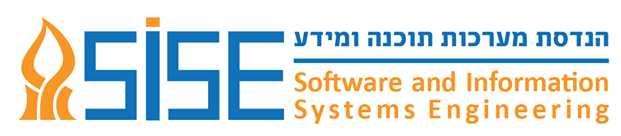 יום אוריינטציה תואר שני
www.ise.bgu.ac.il
מתקבלים תואר שני ושלישי
SISE  Department
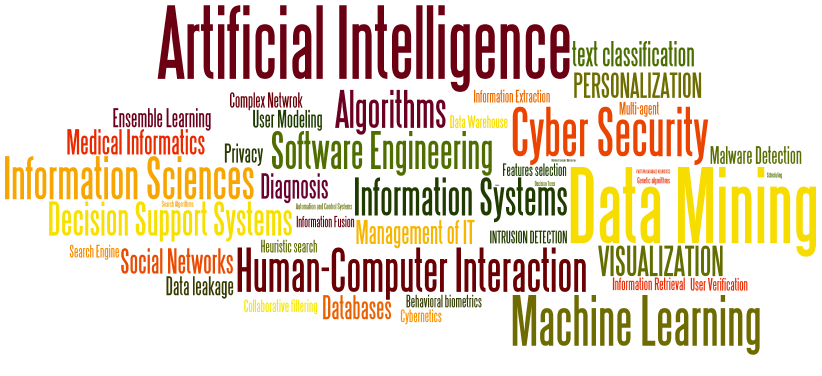 Main research areas:
Data mining & Big Data
Cyber Security
Artificial Intelligence
HCI
Information Systems & Software Engineering
Medical Informatics and Bioinformatics
מסלולים
מסלול כללי
מסלולBI & DM 
מסלול Cyber

מסלולים עתידיים:
בינה מלאכותית
הנדסת נתונים
תיזה
האתגר העיקרי בתואר שני
לשקול טוב את בחירת המנחה ונושא התיזה
כדי להצליח נדרש יצירתיות, התמדה וגם קצת מזל
בכל מחקר יש עליות ומורדות ....
בסופו של דבר אתם הופכים להיות המומחים העולמיים בתחום התיזה שלכם
ציון על התיזה
קריטריונים עיקריים: 
חשיבות הנושא (ערך מדעי)
הבנה והצגת רקע (סקר ספרות)
צורה ובהירות ההגשה (שפה, דיוק במינוחים, מבנה, ציורים)
חדשנות ומקוריות העבודה
מקצועיות המחקר (עומק, דיוק)
6
קנה מידה לציון בתיזה
תוצאות אפשריות של בחינת תזה
לקבל את החיבור כעבודת מאסטר ללא דרישה לתיקונים. 
לקבל את החיבור כעבודת מאסטר לאחר תיקונים קלים אשר יאושרו על ידי המנחה ויו"ר וועדת המוסמכים המחלקתית – עד חודש לתיקון
נדרשים תיקונים מהותיים בעבודה. העבודה תיבדק מחדש ע"י השופטים בבדיקה חוזרת. עד שלושה חודשים לתיקון (אפשרות לששה חודשים באישור ועדת הוראה).
לדחות את החיבור בהיותו בלתי ראוי להיחשב כעבודת מאסטר.
8
תכנית הלימודים
השלמה מתכנית התואר הראשון (לפיתנאי הקבלה של כל תלמיד)
8 קורסי תואר שני בהיקף 24 נק"ז
כתיבת תזה (עבודת מחקר) שמשקלה 12 נק"ז. 
השתתפות בסמינר המחקר
9
קורסי השלמה
תלמיד שהתקבל לתואר שני, ובפרט מי שאינו בוגר הנדסת מערכות מידע או הנדסת תוכנה עשוי להידרש לקחת קורסי השלמה ויצטרך להשלים אותם עד תום הסמסטר השני ללימודיו.
לעמוד בהם בממוצע של 80 ובציון 75 בכל קורס.
פטורים והקלות
תלמיד שקיבל 2 קורסי השלמה או פחות יכול להירשם לקורסי תואר שני. 
תלמיד שעמד בתנאי ההשלמה ונשאר לו קורס השלמה אחד יכול לבקש ללמוד קורס תואר שני במקביל להשלמות.
תלמיד שלמד את קורס ההשלמה בעבר יכול לבקש בחינת פטור. 
תלמיד שהצטיין בקורסי השלמה (90+) יכול לבקש פטור מחלק מקורסי השלמה (הבקשות יבחנו באופן פרטני)
10
דרכי תקשורת ובקשות סטודנט
ועדת הוראה מחלקתית לתואר שני 
דר' רמי פוזיס (יו"ר)
שעת קבלה: יום שלישי 12-13 בניין 96 חדר 302
דואל:puzis@bgu.ac.il
בכל פנייה בנושאים מנהליים חובה לכלול בכותרת המייל את המילים ועדת הוראה - שם מלא - מספר ת"ז - נושא הפנייה. 
פניות שלא בפורמט זה לא יטופלו. 
דר' אסף שבתאי
דר' גיא שני
אשת קשר בפקולטה להנדסה 
גב' ג'ני רוקביצין jenyr@bgu.ac.il
מערכת טפסים של הפקולטה להנדסה
http://www.eng.bgu.ac.il/forms/login.php
11
מסלולים
המסלול הכללי
מיקוד – בהנדסת נתונים
תזה צריכה להתמקד בBI\כריית מידע\big data 
תואר בסייבר – אבטחת המרחב המקוון
תזה צריכה להתמקד באבטחת המרחב המקוון
12
המסלול הכללי
קורס חובה


קורסי בחירה – להשלמת מכסת הנקודות
ניתן לבחור מכל מגוון קורסי תואר שני שהמחלקה מציעה. 
בקורסים יעודים למגמות הנדסת נתונים ואבטחת המרחב המקוון הרישום יתבצע על בסיס מקום פנוי.
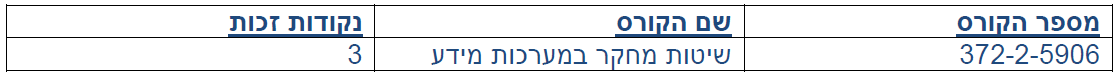 13
הנדסת הנתונים
קורס חובה

קורסי גרעין – יש לבחור ארבעה קורסים מתוך השבעה






קורסי בחירה – להשלמת מכסת הנקודות
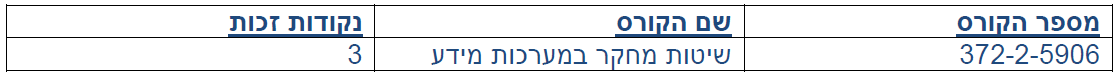 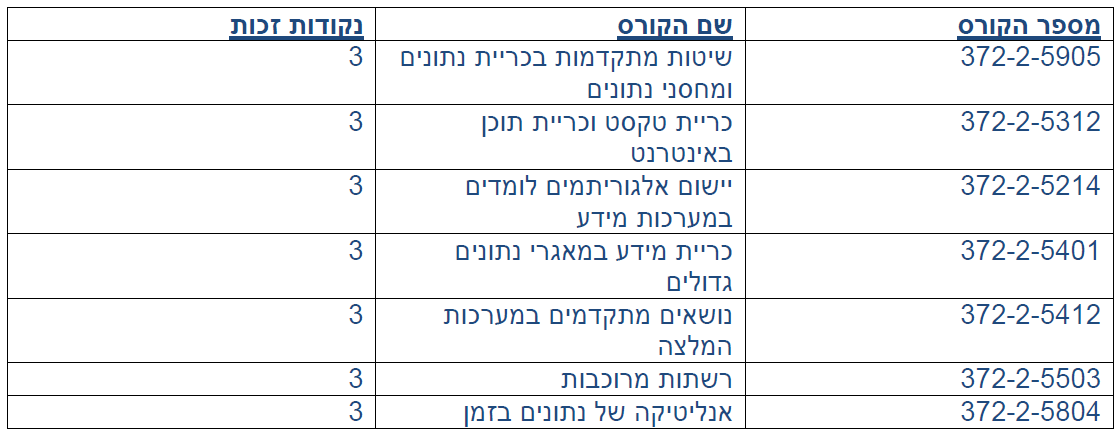 14
אבטחת המרחב המקוון
15
מערכת שעות
המחלקה עושה כמיטב יכולתה לרכז את הקורסים במערכת המומלצת ביום אחד בשבוע
חלק מהקורסים במחלקה ניתנים פעם בשנתיים

הקורס שיטות מחקר ניתן בכל סמסטר.
סמסטר א: מסלול כללי וכריית מידע
סמסטר ב: מסלול אבטחת המרחב המקוון

רישום לקורסי גרעין של מסלול אחר יאושר בתקופת השינויים על בסיס מקום פנוי.
16
חריגה מתוכנית הלימודים
ניתן להמיר קורס אחד בקורס אחר של המחלקה או ממחלקה אחרת באישור המנחה וועדת ההוראה.
ניתן לקחת קורס אחד במהלך התואר מאוניברסיטה אחרת
אפשרות לקבל פטור מלימודים קודמים בתואר שני אם לא הוכר בתואר קודם.
אישור יינתן רק במקרים מיוחדים ומוצדקים
17
משך לימודים
תלמיד פנימי (מקבל מלגה ושכר לימוד)
שנתיים. 
ניתן לבקש חופשת לימודים של סמסטר. 
תלמיד חיצוני 
שלוש שנים.
ניתן לבקש חופשת לימודים של שני סמסטרים. 
חריגה ממשך לימודים תוביל להפסקת לימודים.
18
חובות אקדמיות: נוכחות בסמינר מחקר
כל תלמיד נדרש להשתתף בסמינרי המחקר של המחלקה להנדסת מערכות מידע
תלמיד פנימי (כולל מית"ר): 80% - כ - 40 מפגשים במהלך שנתיים
תלמיד חיצוני: לפחות 16 מפגשים
הסמינר מתקיים ביום ד' בין 11 ל 12
יש להקפיד על חתימה בדו"ח נוכחות בסמינר
יש להקפיד לרישום על הקורס "סמינר מחלקתי"
19
חובות אקדמיות
הצגת הצעת מחקר בסמינר 
הצגת התזה בסמינר
ציונים בקורסי תואר שני 
מעבר  - לפחות 65
מועד אחד בלבד לקורס
תלמיד שנכשל פעמיים במקצוע חובה או השלמה יופסקו לימודיו לאלתר.
20
חובות אקדמיות: אבני דרך עיקריות
לא תתאפשר הגשת הצעה מקוצרת לפקולטה ללא הגשת 
ההצעה המלאה למחלקה.
21
הצעת תזה
הצעה מלאה חייבת לכלול
סקר ספרות רחב
הגדרת המחקר (שאלות מחקר, היפותזות, וכו)
מתודולוגיות ותכנית מחקר
תוצאות ראשוניות
מבנה תתי הפרקים יקבע ע"י המנחה

הכנה של הצעת מחקר לוקחת זמן ויזע – תתחילו כבר עכשיו (מומלץ גם לתלמידים חיצוניים).
22
הצעת תזה
יש להקפיד להגיש את ההצעה במהלך חודשים יולי אוגוסט. 
לא יתאפשר רישום לקורסים לסטודנטים שלא יגישו הצעת מחקר בתום שנה א.
עלול לגרום להפסקת לימודים
הגשה מאוחרת יכולה למנוע מכם רישום לקורסים עכב מספר מקומות מוגבל.
23
דוח התקדמות וקורס "תזה"
לאחר אישור הצעת המחקר - יש להגיש בתום כל סמסטר דוח התקדמות לאישור המנחה וועדת הוראה לתואר השני.
אי הגשה מונעת מכם רישום לקורסים או קבלת מלגה


לאחר אישור הצעת המחקר יש להירשם לקורס תזה (נק"ז בהתאם לתכנית). 
לאחר מכן כל סמסטר עד להגשה של תזה יש להרשם ל"כתיבת עבודת גמר" (0 נק"ז)
24
הגנה על התזה
עבודת המחקר של התלמיד תוגש לשיפוט ע"י ועדת בוחנים הכוללת לפחות שני חברי סגל (מלבד המנחה) שלפחות אחד מהם מחוץ למחלקה.
כל אחד מהבוחנים ייתן ציון למחקר.

לאחר השיפוט ייקבע מועד לבחינה בעל-פה בפני ועדת הבוחנים והמנחה.
הבחינה תהיה על המחקר הספציפי ועל ידע כללי בנושא המחקר. 
בתום הבחינה יינתן ציון על הבחינה וציון סופי (משוקלל) על עבודת המחקר.
25
מצב אקדמי תקין
ציון ממוצע כללי של 65 לפחות בכל סמסטר.
עמידה בכל החובות האקדמיות על פי אבי הדרך שפורטו. 
רישום לקורס אחד לפחות בכל סמסטר (כולל קורס תזה או סמינר מחלקתי).
26
מסלול מית"ר
לא תאושר חופשת לימודים לתלמיד במסלול זה.
הצעה מפורטת לתיזה תשמש לדווח כציון בפרויקט ההנדסי בתואר ראשון
בשנה הראשונה במית"ר להנדסה (שנה ד' של התלמיד) יש ללמוד את קורסים מתואר שני בהיקף של עד 12 נק"ז, בנוסף לקורסי תואר ראשון המחויבים מתכנית הלימודים. 
בתום השנה הראשונה במית"ר להנדסה (תום שנה ד') יש לסיים את כל החובות לתואר ראשון ולסגור את התואר עם 160 נק"ז,
ידווח פטורים מקורסי תואר שני שנלמדו במהלך השנה הרביעית, בהיקף של עד 12 נק"ז
27
מלגות ומשכורות בזמן התואר השני
המחלקה יכולה לתת מלגות שכ"ל ומלגות מחיה 
לפי קריטריונים של מלגות 
מעורבות במחלקה 
על פי התקציב העומד לרשותה 
מנה של מלגת מחייה – 351₪ בחודש

כל מתרגל \ בודק עבודות מקבל 5-7 מנות מלגה
יש לפנות לד"ר מירב טייב

המנחה רשאי להוסיף עד למקסימום של 20 מנות מלגה (כ-7000 ₪)

אסור לעבוד בעבודה נוספת בזמן קבלת המלגה
ניתן לקבל אישורים במקרים מסוימים
שירותי מחשוב
במחלקה קיימים שרתי חישובים וירטואליים וחוות שרתי Hadoop לטיפול בBig-Data
תלמיד שצריך שרת וירטואלי לצורך המחקר מוזמן לפנות למנדי הנר. 
תלמיד שצריך להשתמש בסביבת Hadoop 
יפנה למנדי הנר בתאום עם המנחה לצורך קבלת אישור 
לרעות שוורץ-כהן לתמיכה תכנית
29